Chemical Reactions
What are Physical Properties?
Physical properties can be observed and measured without changing the identity of the substance. 
Phase Changes: 
Melting Point: the temperature at which a substance melts (or freezes…they’re just the reverse of each other, and it happens at the same temperature!). The freezing/melting point of water is 0 degrees C.
Boiling Point: the temperature at which a liquid boils (substances changes from a liquid to a gas). The boiling point of water is 100 degrees C. 
Different substances melt and boil at different temperatures, so we can use this to identify an unknown substance. 
Density: mass ÷ volume; how much mass is in a given amount of space (volume). Every substance has a unique density that stays the same no matter how large or small the sample is, so we can use this to identify an unknown substance. 
Other physical properties: shape, size, color, smell, etc.
What do phases of matter look like at the atomic level: Solids
Solids: atoms are packed tightly together in a rigid pattern. They still have some energy, so they vibrate in place (think: when you’re stuck in your seat between all the other students in the class, you get “twitchy” and might tap your pencil or wiggle a little).
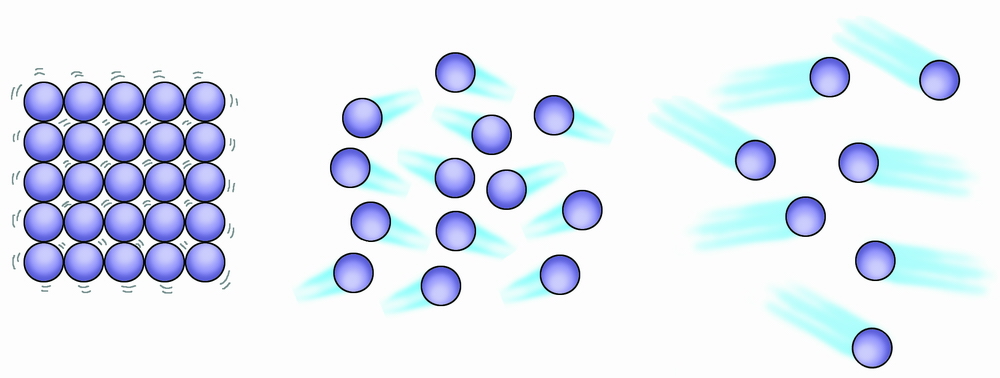 Phases of matter at the atomic level: Liquids
Liquid: at the melting point, atoms acquire enough energy to move around; the pattern loosens up, and the substance can flow (once you have enough energy, you HAVE to get up and move around a little!)
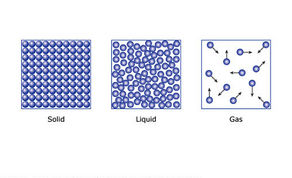 Phases of matter at the atomic level: Gases
Gas: at the boiling point, atoms have enough energy to change to a gas. In a gas the atoms or molecules move about freely and collide randomly with the walls of a container and with each other. The distance between molecules in a gas is much larger than that in a solid or a liquid. (In a gas, the particles have LOTS of energy and bounce off the walls!)
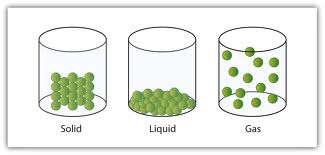 Phases of matter at the atomic level: Density
As a substance goes from a solid to a liquid to a gas, the density of the substance DECREASES. This is because as the pattern gets looser, the atoms/molecules get farther apart. 
The exception is water: ice floats on liquid water, meaning ice (a solid) is less dense than water (a liquid)
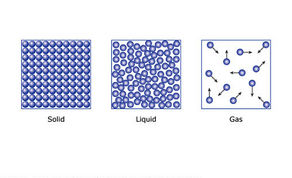 What are Chemical Properties?
Chemical properties can be observed only when substances react or do not react chemically with one another; that is, when they undergo a change in chemical composition.  A chemical property of one substance usually involves its ability to react or not react with another specific substance.
Examples: 
Reacting with Oxygen: The ability of a substance to burn is a chemical property that involves a substance reacting quickly with oxygen to produce light and heat (FIRE). Reacting with oxygen slowly occurs when iron rusts. 
Reacting with an acid: some metals react with acids to form compounds, while basic solutions (we’ll talk about later) react with acids to form neutral solutions.
Chemical Properties
Does it dissolve in water?
Water is often called the “universal solvent” because so many substances can dissolve in it.
Solutions can be acidic, basic, or neutral.
Substances that form acids and bases must be dissolved in water before you can tell if they’re acids or bases. Once dissolved in water, the substances release ions.
pH: a measure of how acidic or basic a solution is. 
The pH scale goes from 1 to 14. A pH of 7 is a neutral solution (neither an acid nor a base), a pH less than 7 is an acid, and a pH greater than 7 is a base.
Substances can Change
Substances change in 2 ways: 
Physical Change: a change that occurs that does not change the identity of the substance (it’s still the same “stuff”)
Shape change, phase change, change in size, change in other physical properties
Chemical Change: a change that occurs that changes the identity of the substance (turns it into something else). Results in the formation of a new substance.
Burning paper, digesting food, change in chemical properties
When a chemical change occurs, it is called a chemical reaction.
What is a Chemical Reaction?
Chemical Reaction: when 2 or more substances react (interact) to form a new substance. 
Happens when substances (compounds or elements) collide (hit each other) and interact.
In a chemical reaction, a chemical change takes place (the substances you start with become new substances).
Reactants react to form products.
Reactants: the substances you start with
Products: the substances you end with
Abbreviation for reaction: rxn.
How do I know if a Chemical Change or Reaction has occurred?
Evidence of a chemical reaction: 
Color Change 
Iron turns red-brown when it reacts with Oxygen (rust)
exceptions: food coloring or painting something
Temperature Change
Wood burning—increased temperature
Exceptions: boiling water, sunshine heating water in a lake
Formation of a Gas 
Bubbles form
Exception: boiling liquid
Formation of a Precipitate 
Precipitate: a solid that forms from combining 2 liquids
What is a Reaction Rate?
Reaction Rate: how long it takes for the reaction to occur.
Reactions occur at different rates, from very slow to very fast.
The reaction rate can be changed by:
Changing the concentration of the reactants
As concentration increases, reaction rate increases (speeds up)
Increase in concentration means more particles present that can react, leading to a bigger and/or faster reaction.
Changing the temperature of the reaction mixture
As temperature increases, reaction rate increases
Increased temperature makes the particles of a substance move faster.  This increase in motion allows reactants to collide and interact more frequently (increased reaction rate).   
Surface Area of the reactants
Increased surface area=increased reaction rate
If there’s more surface area, there’s more particles that can collide and interact
Presence of a Catalyst
Catalyst: something that affects a reaction, but is not changed in the reaction.